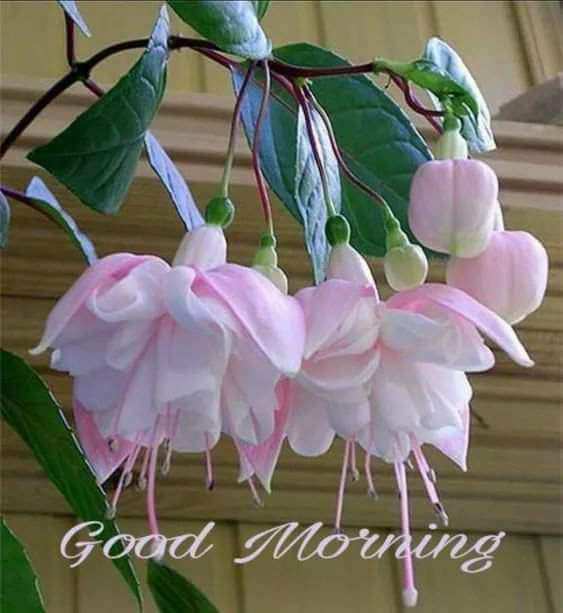 পাঠ পরিচিতি
যুক্তিবিদ্যা প্রথম পত্র
প্রথম অধ্যায়
আজকের পাঠ: যুক্তিদ্যার সংজ্ঞা এর উৎপত্তি এবং ক্রমবিকাশ
শিক্ষক পরিচিত
দুলাল কুমার ঘোষ
প্রভাষক, যুক্তিবিদ্যা
কোটচাদপুর পেৌর ডিগ্রি কলেজ
কোটচাদপুর, ঝিনাইদহ।
মোবা: নং- ০১৭১২৯৯৪৯০৩।
E-mail:ghoshdulalkumalkumar566@gmail.com
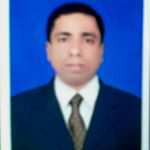 শিক্ষণফল:
যুক্তিবিদ্যার সংজ্ঞা জানতে পারবে।
যুক্তিবিদ্যার উৎপত্তি সম্পর্কে জানতে পারবে।
যুক্তিবিদ্যার ক্রমবিকাশ সম্বন্ধে বর্ণনা করতে পারবে।
যুক্তিবিদ্যার সংজ্ঞা
যুক্তিবিদ্যার সংজ্ঞা: ইন্দ্রিয় অভিজ্ঞতার মাধ্যমে প্রাপ্ত জ্ঞান প্রত্যক্ষ জ্ঞান। এ প্রত্যক্ষ জ্ঞান সবক্ষেত্রে অর্জন করা সম্ভব নয়। সেক্ষেত্রে আশ্রয় নিতে হয় অনুমানের। এ অনুমান প্রক্রিয়াকে আশ্রয় করে যে শাস্ত্র  সত্য অর্জন করে এবং মিথ্যাকে বর্জন করার জন্য ব্রতী হয় তাকে যুক্তিবিদ্যা বলে।
যুক্তিবিদ্যার শাব্দিক অর্থ: যুক্তিবিদ্যার ইংরেজি প্রতিশব্দ Logic এর উৎপত্তি গ্রীক শব্দ Logike থেকে।  Logike শব্দটি গ্রীক শব্দ Logos শব্দের বিশেষণ।Logos শব্দের অর্থ হলো চিন্তা বা ভাষা। সুতারাং শব্দগত অর্থে যুক্তিবিদ্যাকে ভাষায় প্রকাশিত চিন্তার বিজ্ঞান বলা যায়।
প্রামাণ্য সংজ্ঞা:
“যুক্তিবিদ্যা হল চিন্তার বিজ্ঞান।” যোশেফ।
“সঠিক চিন্তাধারা নির্ভর করে এরুপ শর্তসমূহের একটি বিজ্ঞান এবং ভ্রান্ত চিন্তাধারাকে পরিহার ও সঠিক চিন্তাধারাকে অর্জন করার মত একটি কলাকেই যুক্তিবিদ্যা বলে সজ্ঞায়িত করা যায়।”- ফাউলার।
“চিন্তা বিষয়ক নিয়মাবলীকে নিয়ন্ত্রন করে এরুপ একটি বিজ্ঞানকে যুক্তিবিদ্যা বলে সংজ্ঞায়িত করা যায়, অর্থ্যাৎ যুক্তিবিদ্যা হচ্ছে কতকগুলো স্বত:সিদ্ধ নিয়ম ও বিধি সংক্রান্ত বিজ্ঞান যাদের সাথে বৈধ হওয়ার জন্য চিন্তাকে অবশ্যই সংগতিপূর্ণ হতে হবে।”-পি.কে রায়।
“যুক্তিবিদ্যা হচ্ছে বোধশক্তির যেসব ক্রিয়াপদ্ধতি সাক্ষ্যবিচারের জন্য অপরিহার্য তাদের বিজ্ঞান, জ্ঞাত সত্য থেকে অজ্ঞাত সত্যে উপনীত হবার পদ্ধতি এবং তাদের সহায়ক অন্যান্য বুদ্ধিমূলক ক্রিয়াসমুহ- তাদের উভয়েরই বিজ্ঞান।”- জে.এস মিল।
যুক্তিদ্যার উৎপত্তি ও ক্রমবিকাশ
মানব সভ্যতার ইতিহাস অনুসন্ধান করলে দেখা যায় যে, প্রাচীন গ্রীক সভ্যতার সময়কাল থেকই দার্শনিক এরিস্টটল(খৃ:পূ: ৩৮৪-৩২২) যৌক্তিক চিন্তাধারার উপর আলোকপাত করেছেন। একারনেই তাকেঁ যুক্তিবিদ্যার জনক হিসেবে অভিহিত করা হয়। 
যুক্তিবিদ্যার ক্রমবিকাশের ইতিহস:
যুক্তিবদ্যিা দর্শনের মূল্যবিদ্যার একটি বিশেষ শাখা বিধায় দর্শনের ইতিহাসের মতো যুক্তিবিদ্যার ইতিহাসও সুপ্রাচীন।
যুক্তিবিদ্যার ক্রমবিকাশের ইতিহাসকে চারটি স্টেজে বিভক্ত করা হয়।
যুক্তিবিদ্যার ক্রমবিকাশের ইতিহাসকে চারটি স্টেজে বিভক্ত করা হয়।
প্রাচীন যুগ
সনাতনি যুক্তিবিদ্যার শুরু দার্শনিক এরিস্টটল থেকে।  
যুক্তিবিদ্যার অনুমানের ক্ষেত্রে এরিস্টটলের শ্রেষ্ঠ অবদান
সহনুমান
প্রাচীন যুগের কয়েকজন বিশিষ্ট যুক্তিবিদ: পিথাগোরাস, সক্রেটিস, সফিস্টসম্প্রদায়, মেঘারীয় সম্প্রদায়, স্টোয়িক যুক্তিবিদ্যার প্রতিষ্টাতা জেনো,ক্রিন্সিস্পাস প্রমূখ।
মধ্যযুগ
মধ্যযুগের যুক্তিবিদ্যা বলতে স্কলাসটিক যুক্তিবিদ্যাকেই বোঝানো হয়। এ যুগের যুক্তিবিদ্যার বৈশিষ্ট্যবলী:
আরোহ ধর্মী।
অবরোহ যুক্তিবিদ্যা প্রমাণমূলক।
মধ্যযুগের প্রখ্যাত মুসলিম দার্শনিক: আল-ফারাবী, ইবনে সিনা, ইবনে রুশদ প্রমূখ।
আধুনিক যুগ
আধুনিক যুগের শুরু সপ্তদশ শতকে।
আধুনিক যুগের প্রখ্যাত দার্শনিক:  ফ্রন্সিস বেকন(১৫৬১-১৬২৬), চালর্স সিয়ার্স পার্স (১৮৩৯-১৯১৪), উইলিয়াম জেভন্স (১৮৬৪-১৯২৩), আর্নস্ট স্ক্র্রোডের(১৮৪১-১৯০২),জন ভেন( ১৮৩৪-১৯২৩) প্রমূখ।
	 আধুনিক যুগে  যুক্তিবিদ্যার উল্লেখযোগ্য অগ্রগতি সমূহ:
সাংকেতিক যুক্তিবিদ্যা।
গাণিতিক যুক্তিবিদ্যা।
প্রতীকি যুক্তিবিদ্যা। 
প্রতীকি যুক্তিবিদ্যার পৃষ্টপোষক যারা: সি.আই লুইস, ডব্লিউ যোশেফ,আই,এম কপি, সি.এস পার্স, বাট্রান্ড রাসেল প্রমূখ।
সাম্প্রতিক যুগ
সমসাময়িক বা সাম্প্রতিক সময়ে গাণিতিক বা প্রতীকি যুক্তিবিদ্যার বিকাশের একটি ধারা চলছে। যার মূলে কাজ করছে Logistic School।Logistic School হচ্ছে একটি সম্প্রদায়। 
সাম্প্রতিক যুগের উল্লেখযোগ্য যুক্তিবিদ: গটলব ফ্রেগে, আলফ্রেড হোয়াইটহেড, ডেভিড হিলবার্ট প্রমূখ।
ধন্যবাদ সকলকে